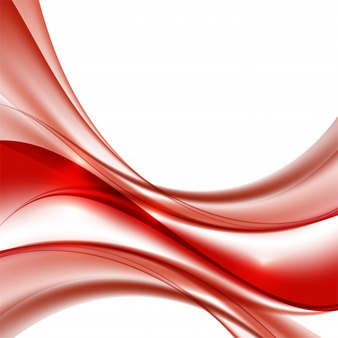 KS3 SCIENCE
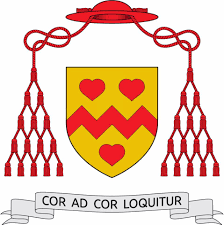 Learning journey
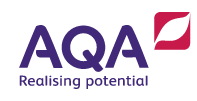 St John Henry Newman Catholic School
Understanding variables
Drawing conclusions
Assessing impact of scientific concepts
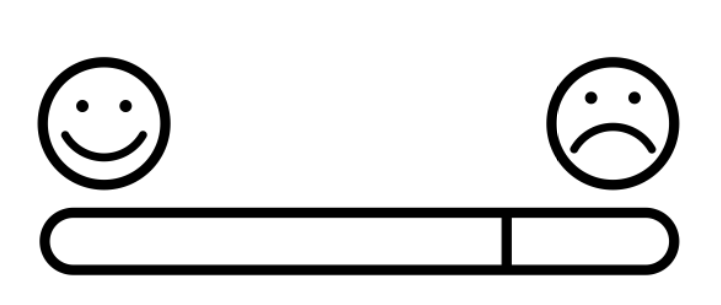 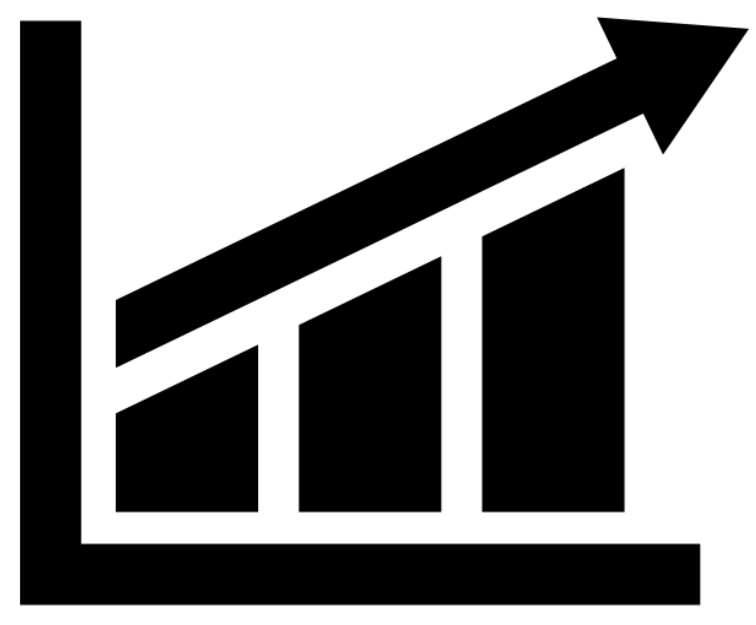 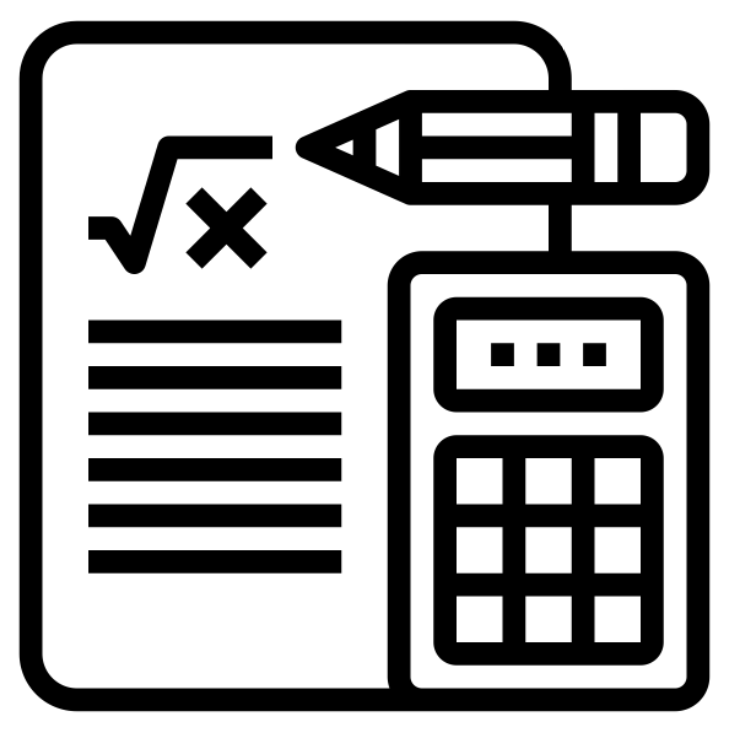 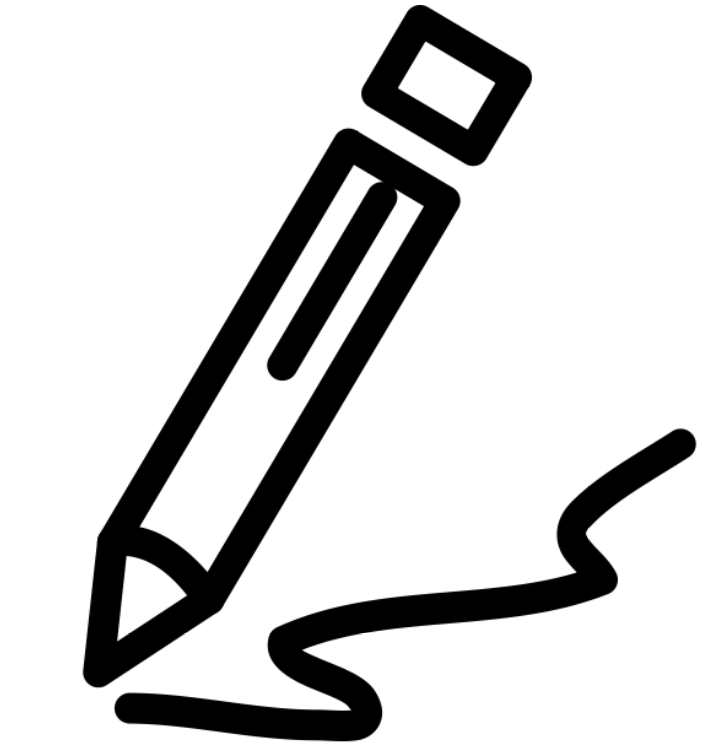 Evaluation of scientific concepts
Writing 
methods
Applying maths to the scientific concepts
Describe patterns
Understanding and Applying Scientific Skills
Year 13
Year 7
Analysis of secondary data
Modelling scientific concepts
Risk Assessment
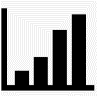 Understanding relationships between science and society
IDEAL 
Identify, describe, explain, apply, link
Drawing graphs and analysing graphical data
Evaluating data and investigations
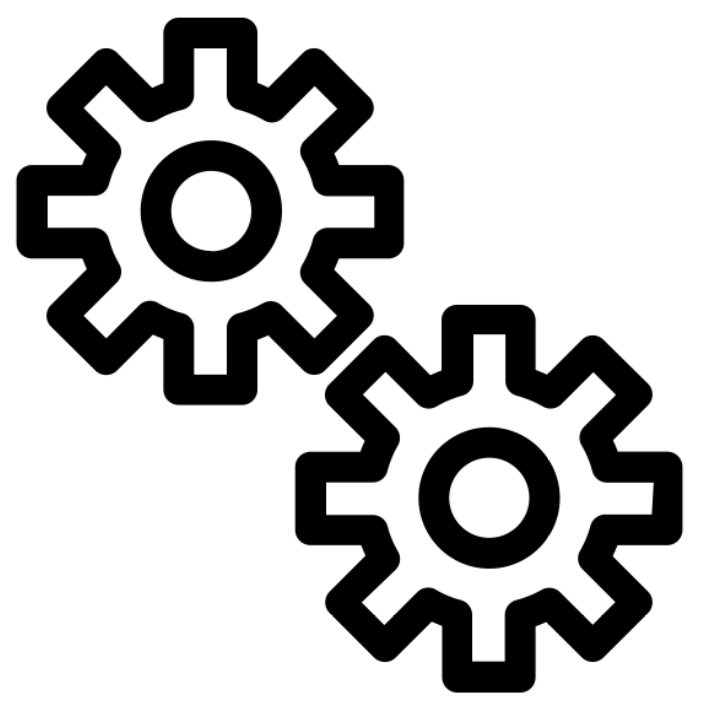 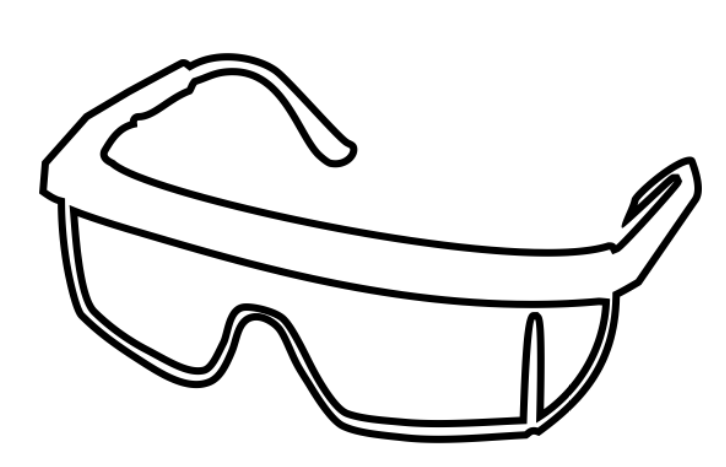 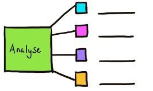 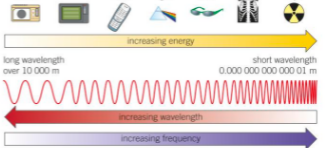 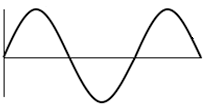 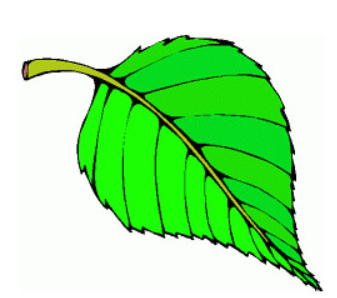 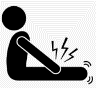 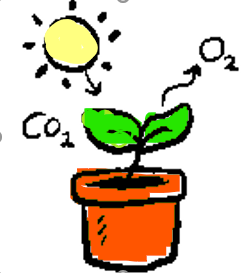 Biology
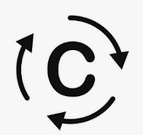 Anaerobic Respiration
Sound waves, water waves
energy
KS4/5
Leaves
Radiation & energy
Photosynthesis
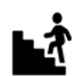 Wave effects
Wave properties
The Carbon Cycle
Respiration    Photosynthesis
Chemistry
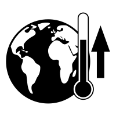 Investigating photosynthesis
Aerobic Respiration
Climate
Biotechnology
Physics
Modelling waves
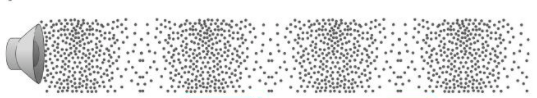 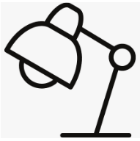 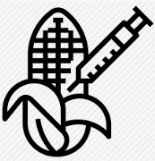 Global warming
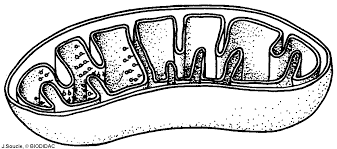 Extracting metals
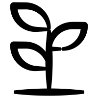 Applied Science
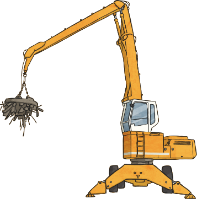 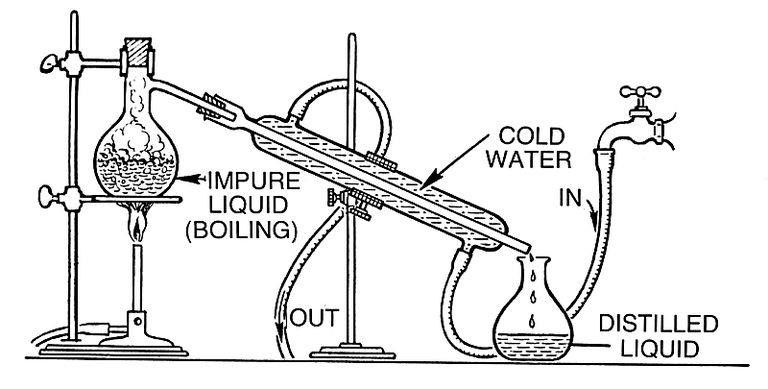 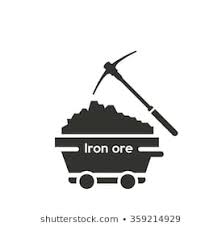 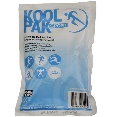 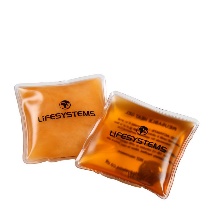 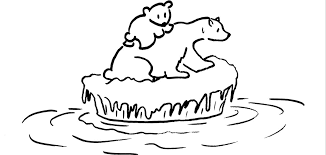 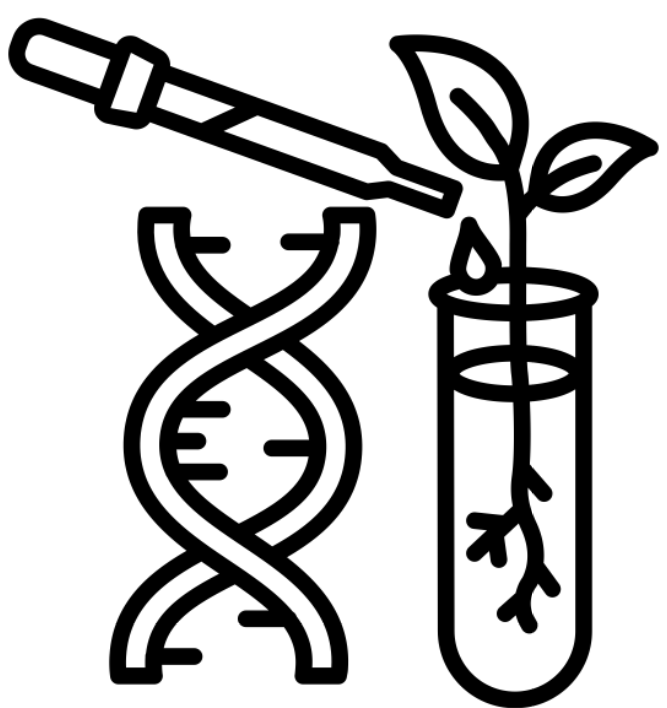 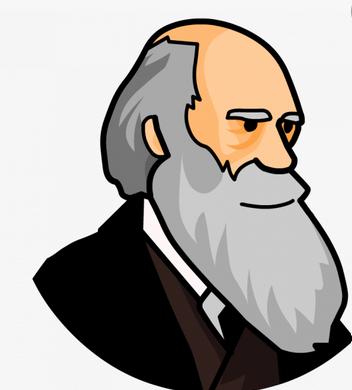 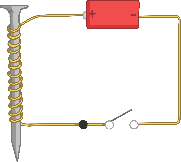 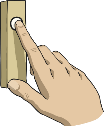 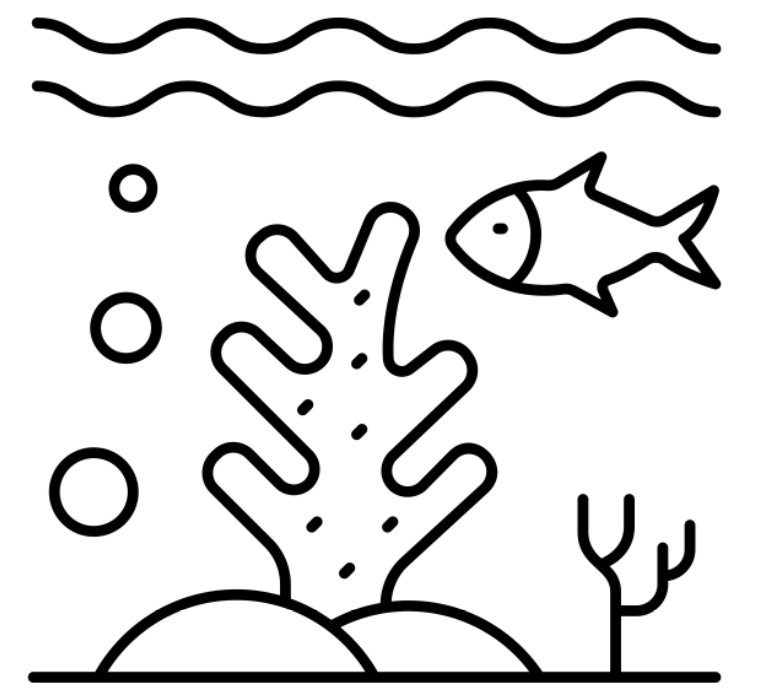 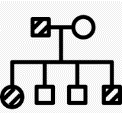 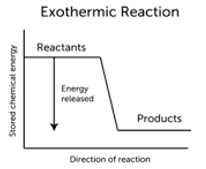 Earth
resources
Endothermic exothermic reactions
Atoms in chemical reactions
Genetic modification
Thermal decomposition
Using electromagnets
Charles Darwin
Inheritance
Electromagnets
Biodiversity
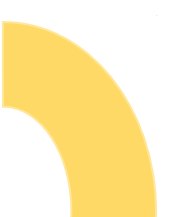 Climate
change
Energy Level 
Diagrams
Evolution     Inheritance
Types of reaction
Magnetism
Bond energies
Electromagnets
Recycling
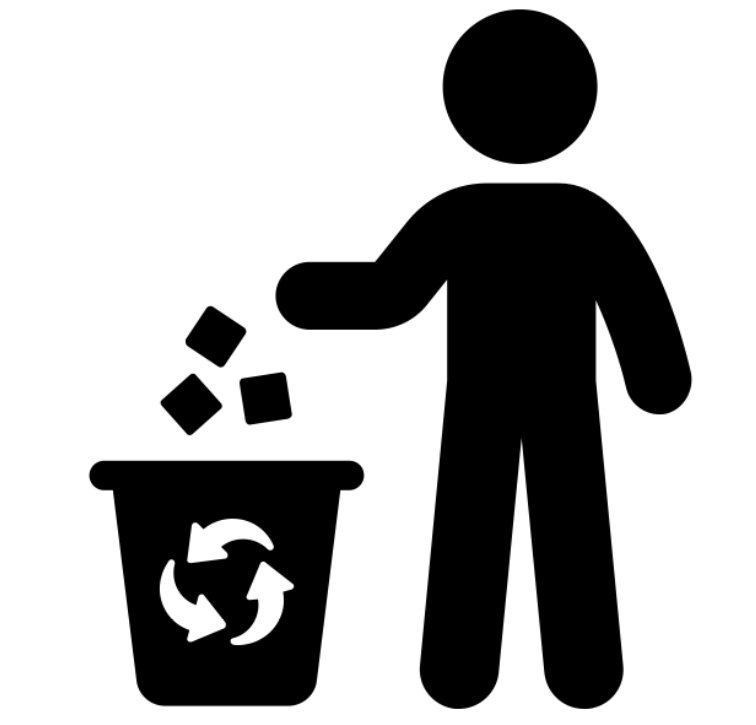 Chemical Energy
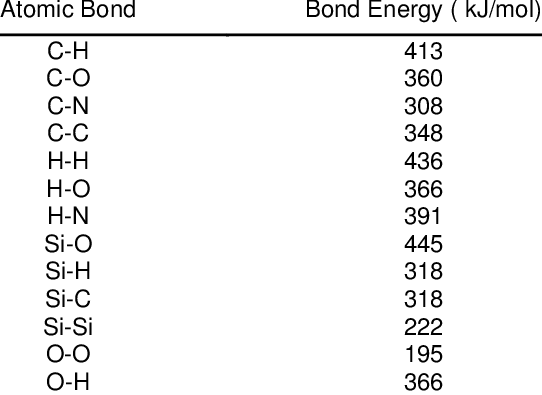 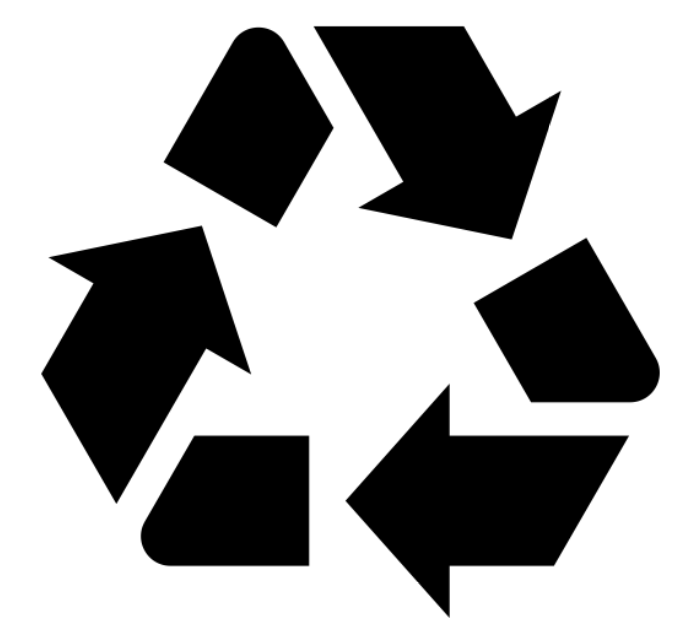 Genetics
DNA
Conservation of mass
Natural selection
Extinction
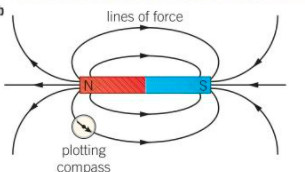 Magnet & magnetic fields
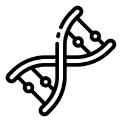 Combustion
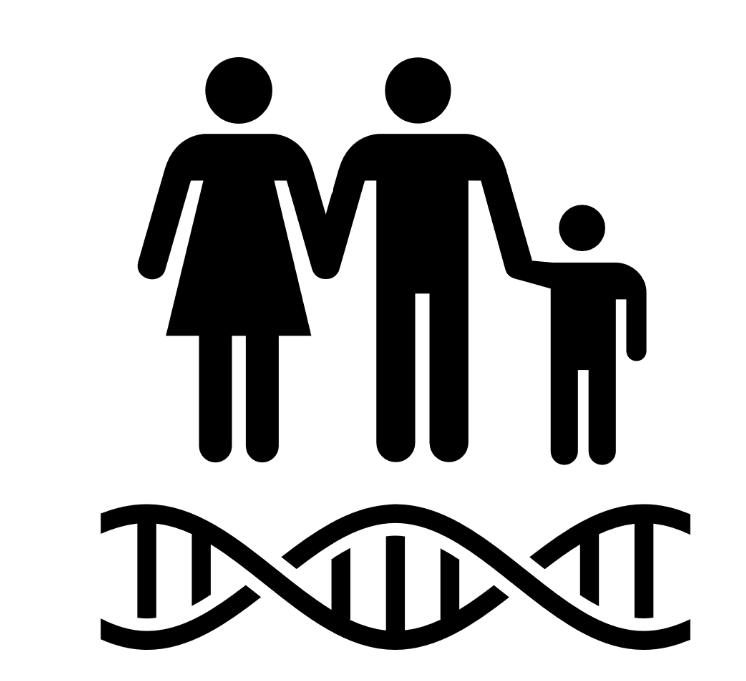 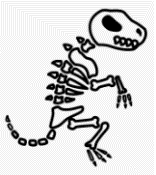 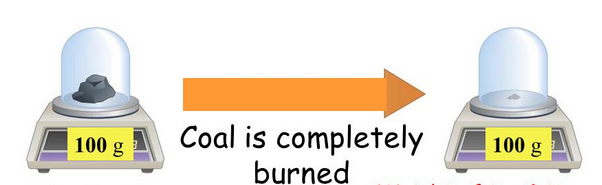 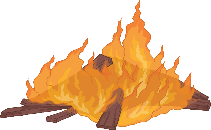 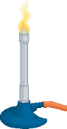 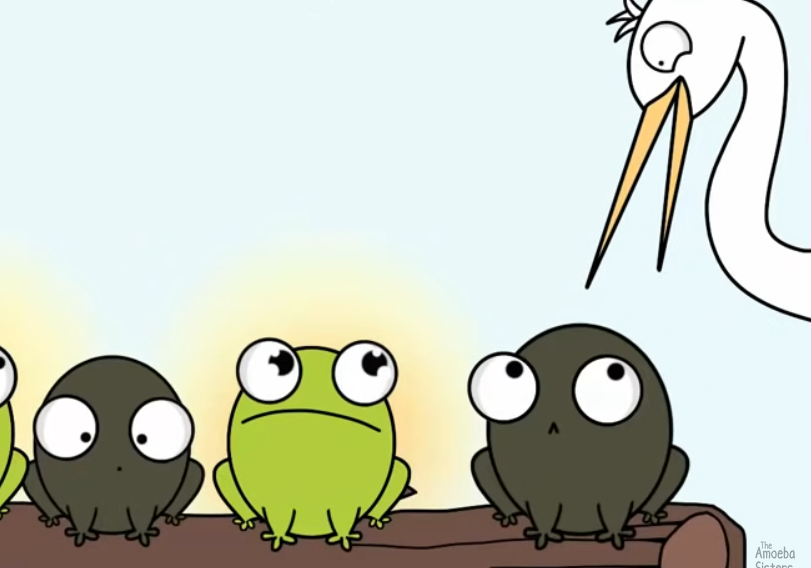 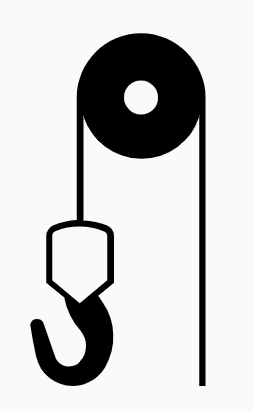 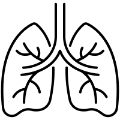 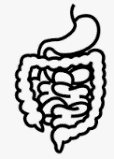 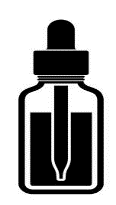 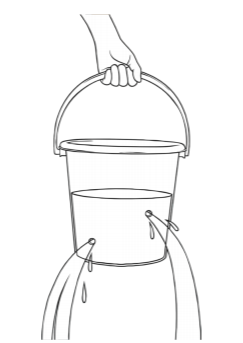 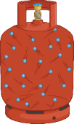 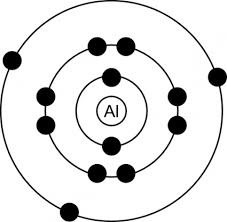 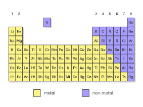 Heating 
& cooling
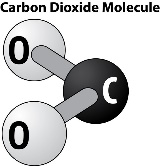 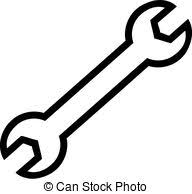 Energy & temperature
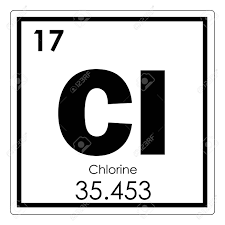 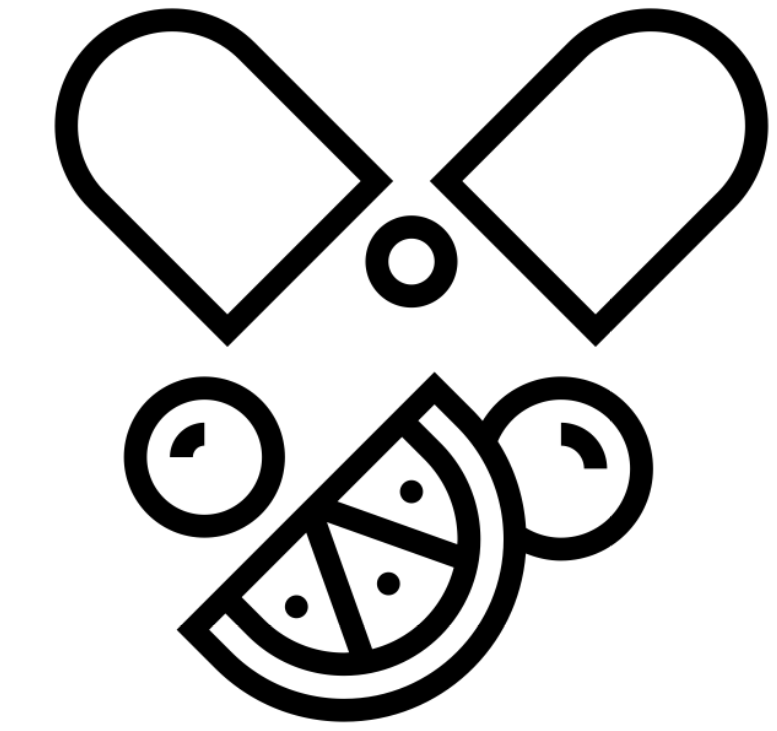 Work, energy & machines
Pressure in gases
Food tests
Digestive system
Elements
Atoms
Pressure in liquids
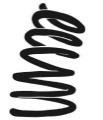 Group 7
Halogens
The Periodic
table
Breathing
Nutrients
Turning forces
Compounds
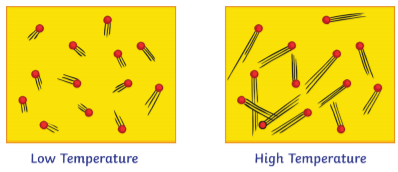 Squashing & stretching
Breathing    Digestion
Periodic table
Work
Elements
Pressure
Energy transfer
Radiation
insulation
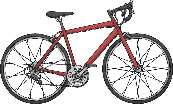 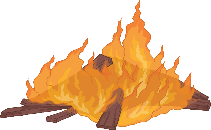 Drugs, alcohol & smoking
Group 1
Alkali Metals
Gas Exchange
Group 0
Nobel Gases
Bacteria and enzymes in digestion
Unhealthy diet
Energy transfer
particles
Stress on solids
Chemical formulae
Polymers
Friction & drag
Contact forces
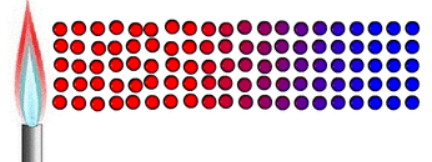 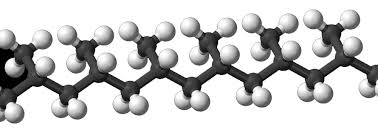 H20
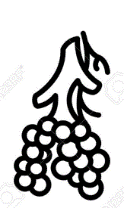 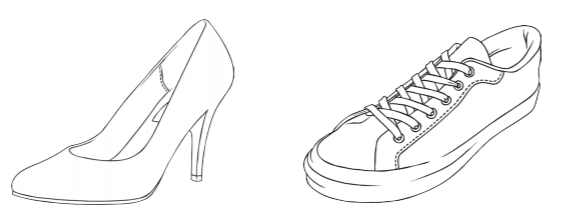 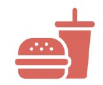 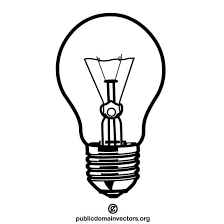 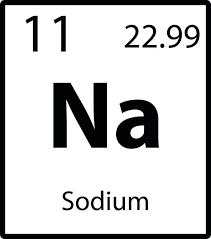 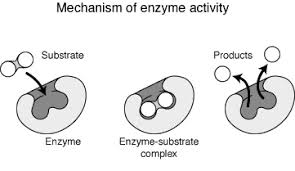 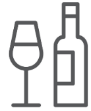 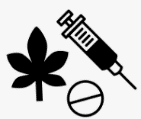 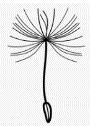 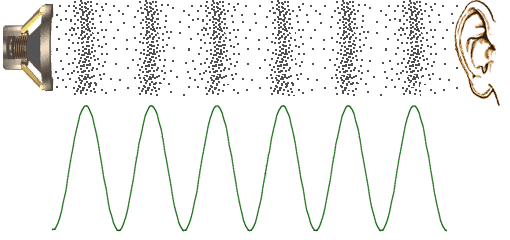 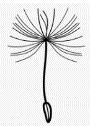 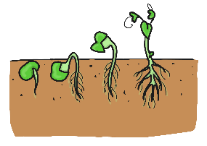 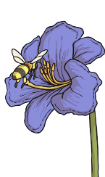 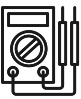 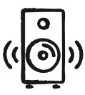 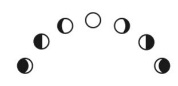 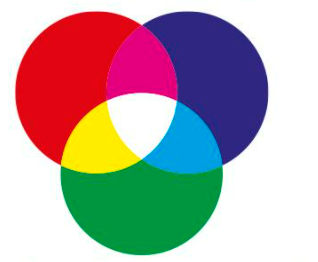 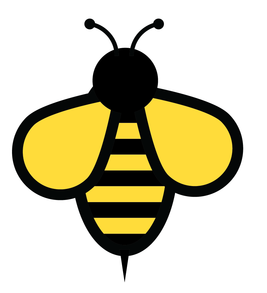 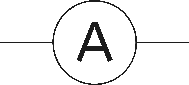 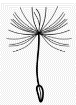 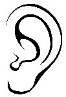 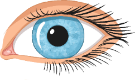 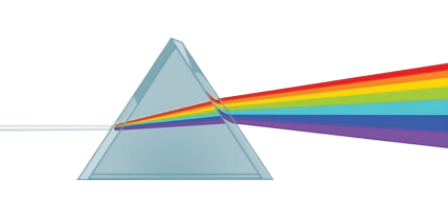 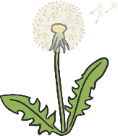 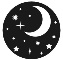 Fertilisation & Germination
The eye & vision
Potential difference
Current
Seed dispersal
Sound waves speed
Loudness & amplitude
Flowers & Pollination
Current
The ear & hearing
Light
Colour
The Moon & Changing ideas
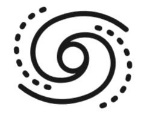 Charging up
The 
Night sky
Reproduction
Voltage & Resistance
Sound
Light
Interdependence
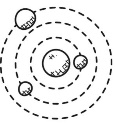 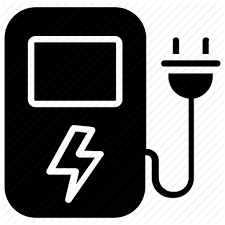 Disruptions to food chains & webs
Resistance
Refraction
Food chains & webs
Competition
Frequency & pitch
Reflection
Universe
Series & parallel circuits
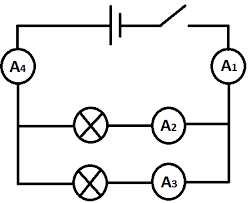 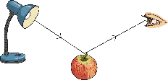 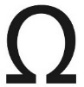 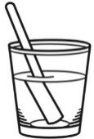 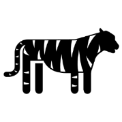 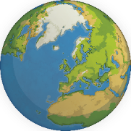 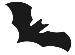 The Solar System
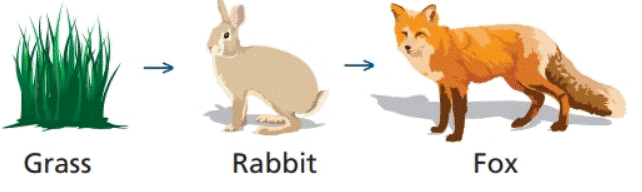 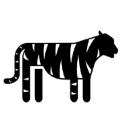 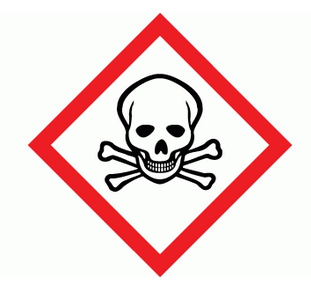 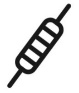 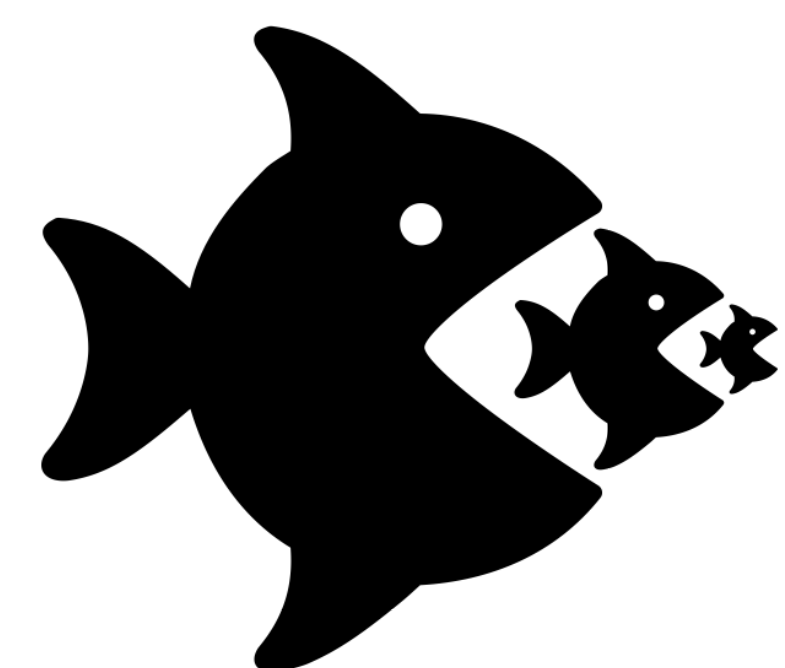 The
 Earth
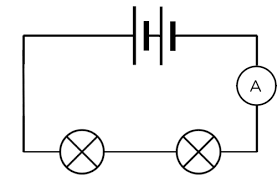 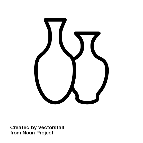 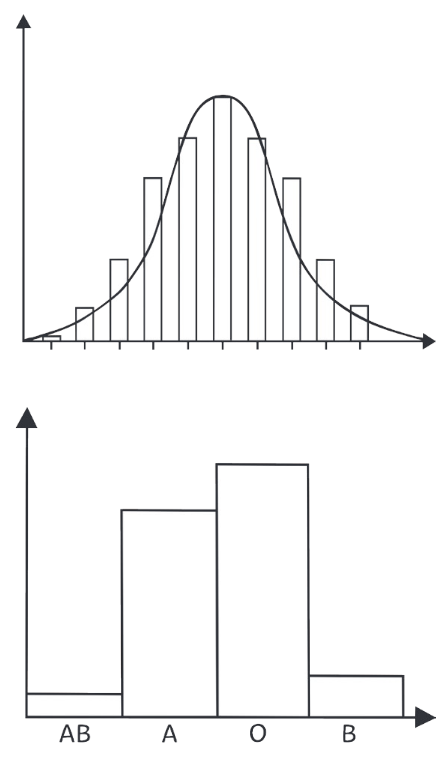 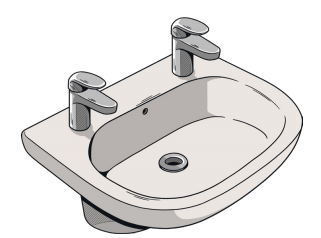 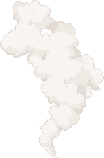 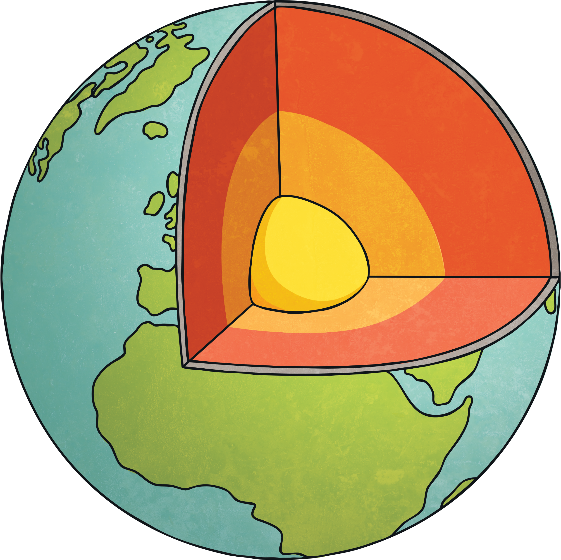 Ceramics
composites
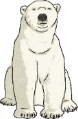 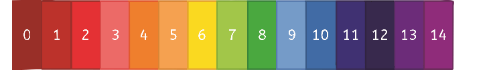 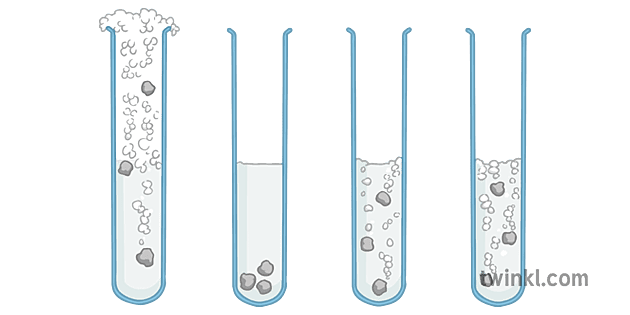 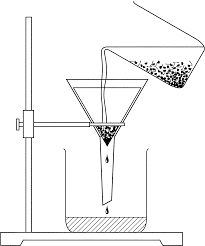 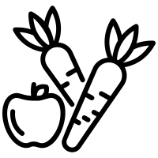 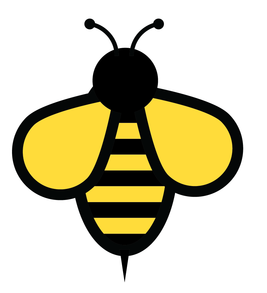 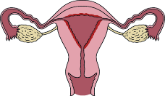 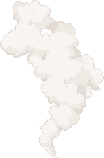 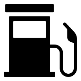 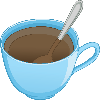 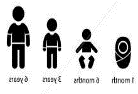 Earth’s structure
Continuous & discontinuous
variation
Acid 
strength
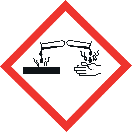 Structure of the Earth
Adapting to change
The Menstrual cycle
Metals & acids, oxygen, water
Energy dissipation
Food & fuels
Indicators & pH
Neutralisation
Making salts
Adolescence
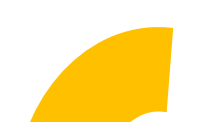 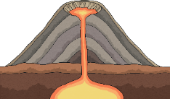 Acids
 & Alkalis
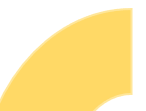 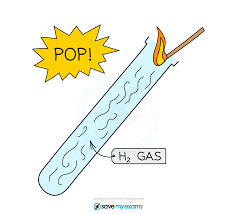 Metals &
 non-metals
Acids & Alkalis
Human
Reproduction
Energy Transfer
Energy Costs
The Rock Cycle
Variation
Chemical Reactions
Metamorphic rocks
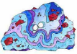 Igneous rocks
Development of a fetus
Reproductive systems
Energy & power
Energy adds up
Fertilisation & implantation
Energy resources
Sedimentary
rocks
Metal displacement reactions
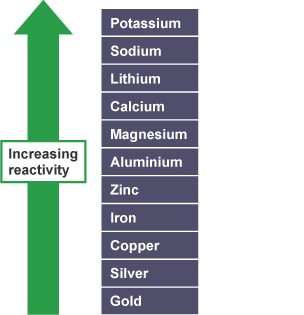 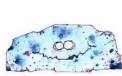 Metals & non-metals
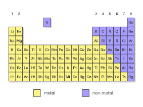 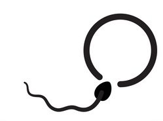 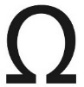 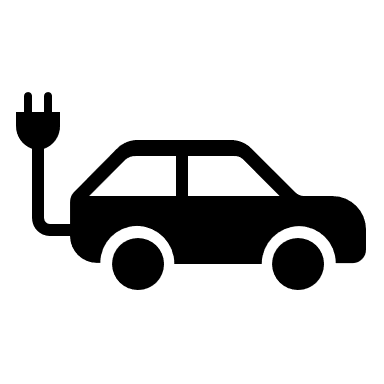 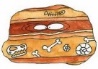 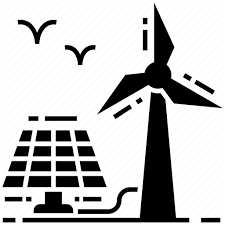 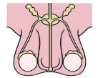 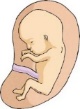 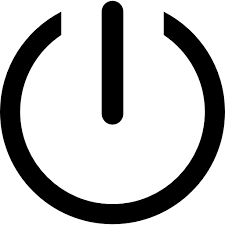 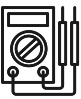 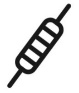 Current
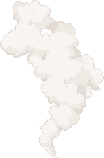 Resistance
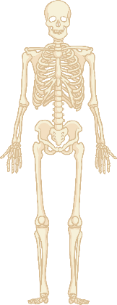 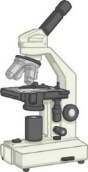 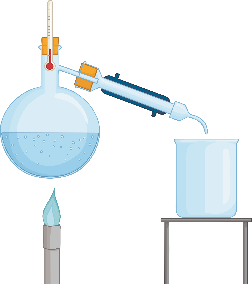 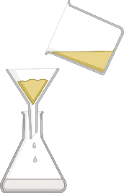 Potential difference
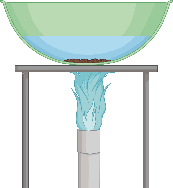 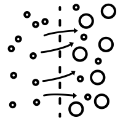 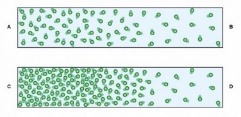 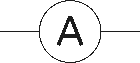 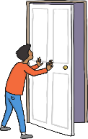 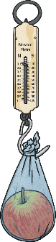 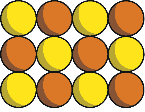 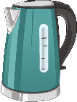 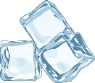 Current
Skeleton
Charging up
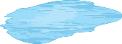 Evaporation & distillation
Inside particles
Movement of substances
Observing cells
Joints
Melting  freezing
Voltage & Resistance
Filtration
Gravity
Boiling
Diffusion
Intro to forces
Muscles
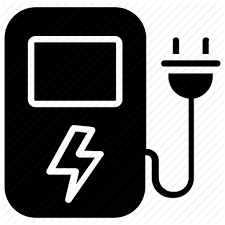 KS3
Separating mixtures
Particle model
Speed
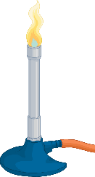 Cells
Movement
Gravity
Series & parallel circuits
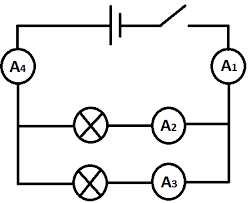 Pure substances & mixtures
Balanced & unbalanced
Levels of organisation
The particle model
Distance-time
 graphs
States of matter
Solutions
 solubility
Gas pressure
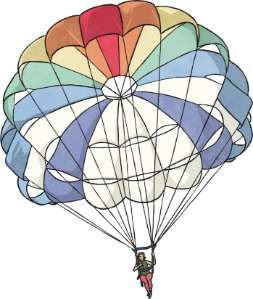 Speed
Chromatography
Changes of state
Plant, animal & specialised cells
Uni-cellular organisms
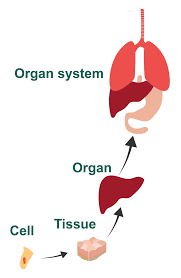 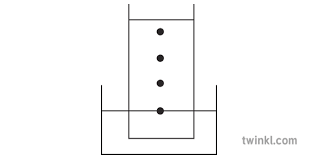 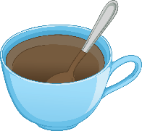 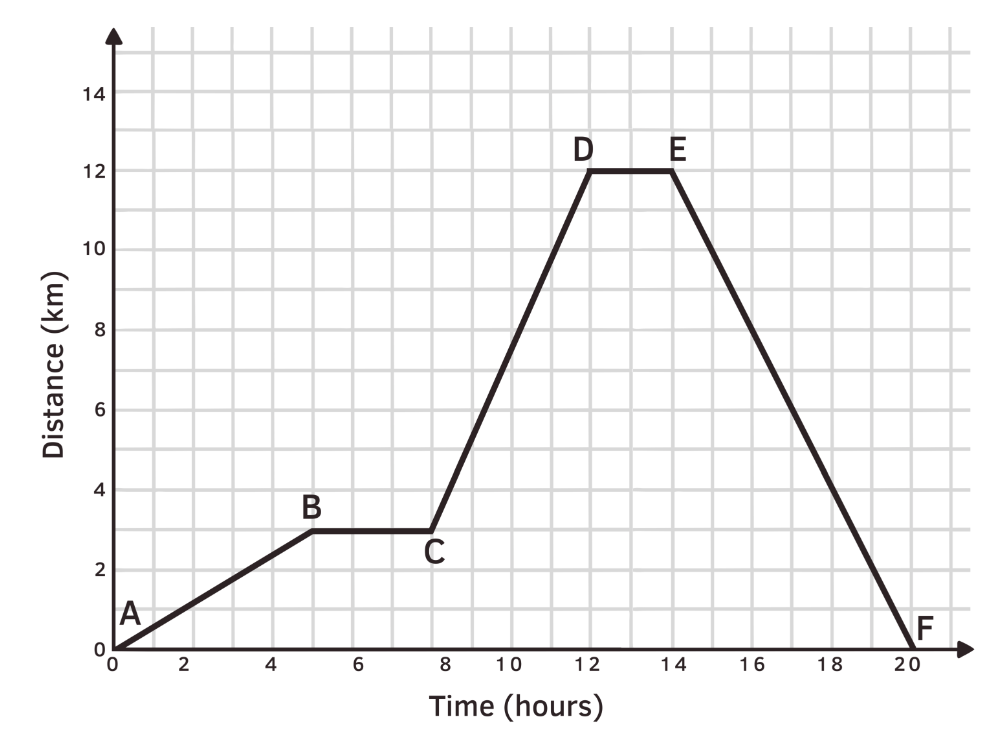 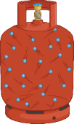 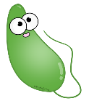 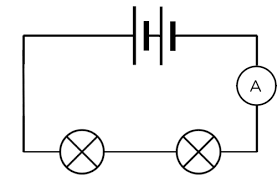 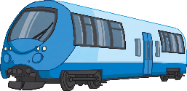 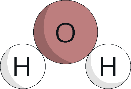 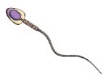 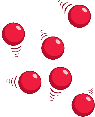 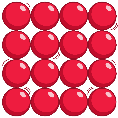 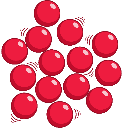 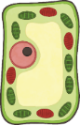 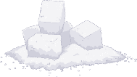 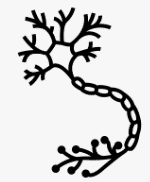 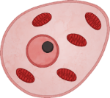 CROSS-CURRICULAR LINKS
Chemistry
Chemistry
Energy
Isotopes
Mathematics
Engineering
Calculations
Electricity
Biology
Radiation dangers
Chemistry
Pressure
Biology
Detecting light & sound
Chemistry
Atomic models
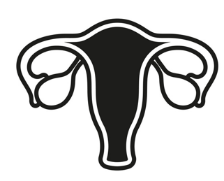